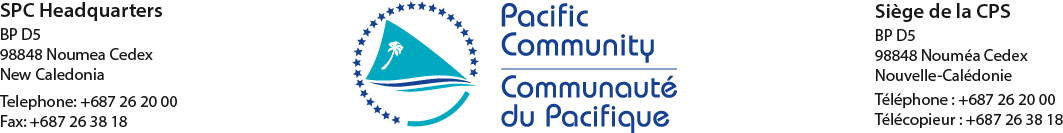 16th South West Pacific Hydrographic CommissionTechnical Workshop11th-12th February Alofi – Niue
IMSAS and the role of the SWPHC

Francesca Pradelli – Acting Regional Safety Navigation Adviser
                                       SPC – Ocean and Maritime Programme
Background
The International Maritime Organization (IMO) Member State Audit Scheme (IMSAS) has become mandatory on 1 January 2016

IMSAS background
IMSAS scope
IMSAS schedule in the Pacific 

Tuvalu, Tonga, Solomon Islands, Palau, Marshall Islands
to be audited in 2019/2020
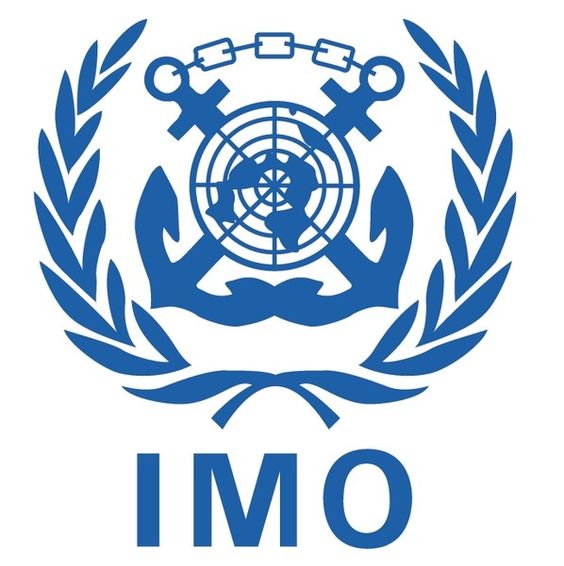 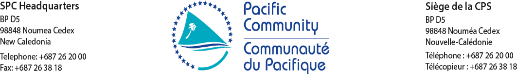 [Speaker Notes: 5 countries left: Tuvalu, March 2019; Tonga, June 2019; Solomon Islands, July 2019; Palau, November 2019; Marshall Islands, September 2020.]
Framework & Procedures (Resolution A.1067(28)
7. Scope
IMO Instruments	- the applicable IMO instruments 							related to the areas listed below;
	(i)	safety of life at sea,
	(ii)	prevention of pollution from ships,
	(iii)	standards of training, certfication and 
		watchkeeping for seafarers ,
	(iv)	loadlines,
	(v)	tonnage measurement of ships, and
	(vi)	regulations for preventing collisions at sea.
Framework & Procedures (Resolution A.1067(28)
7. Scope

Obligations & Responsibilities	- those contained in the applicable IMO instruments provided such instruments have entered into force for the Member State, in its capacity as a flag, port and coastal state.

Areas to be covered by the audit	-Member State’s implementation and enforcement of applicable IMO instruments in its legislation, the effectiveness of its control and monitoring mechanism, etc…………………..
III Code (Resolution A.1070(28)
Part 1 – Common Areas
4 : Scope (para 6)

safety of life at sea;
prevention of pollution from ships;
standards of training, certification and watchkeeping for seafarers;
load lines;
tonnage measurement of ships; and
regulations for preventing collisions at sea.
III Code (Resolution A.1070(28)
Part 3 – Coastal State
1: Implementation 

Rights, obligations and responsibilities may include, inter alia:

radiocommunication services
meteorological services
search and rescue services
hydrographic services
ships' routeing
ship reporting systems
vessel traffic services
aids to navigation
Hydrography in IMSAS
IMSAS
Safety of life at sea
Pollution prevention
Standards trainings
Load line
Tonnage
COLREGS
SAFETY OF LIFE AT SEA
SOLAS Chap. V
SOLAS CHAP. V
Reg. 9: Hydrography
SPC Regional Assistance in preparation for IMSAS
first Regional Workshop on the Implementation of IMSAS – Suva (Fiji), 21 to 25 September 2015
attended by representatives from Cook Islands, Fiji, Kiribati, Papua New Guinea, Samoa, Solomon Islands, Tuvalu and Vanuatu
main objective
outcome: roadmap to facilitate PICs effective preparation for IMSAS (19 steps)
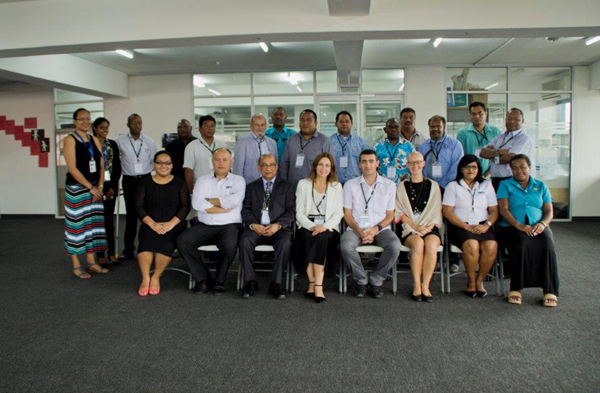 National Assistance
IMSAS Awareness workshop
1. 2015/2016/2017 countries: Tuvalu, Vanuatu, Kiribati, Solomon Islands, Samoa
2. outcome: national roadmaps towards IMSAS
Strategy to implement international instruments
Upon official request, SPC assisted  Vanuatu, Kiribati, Solomon Islands and Samoa in developing their own national Strategy
Maritime Transport Policy 
Upon official request SPC assisted  Vanuatu, Kiribati, Palau in developping
 their own national MTP
Legal gap analysis in the scope of IMSAS 
4 Spreadsheets developed taking into account IMO Resolution A.1105(29) 2015 
Non-Exhaustive list of obligations under instruments relevant to the IMO Instruments Implementation Code

Upon official request SPC conducted legal gap analysis in Vanuatu, Tuvalu, Kiribati, 
Samoa
What IMO says
“ The assistance provided by SPC to the countries in the region in preparation for their audits under IMSAS is greatly appreciated from our side and it made a difference in actual audits conducted”. 

Head, Member State Audits
Department for Member State Audit and Implementation Support
International Maritime Organization (IMO)
From 2017, SPC assistance focused on Maritime Training, Safety of Life at Sea, Ports operations, Energy Efficiency in shipping


Regional Strategy on Safety of Navigation in the Pacific
Purpose
support Pacific Islands Countries and Territories (PICTs) and  guide development partners through an integrated and coordinated approach to improve the safety of navigation in the Pacific
 
provide a regional a platform                                                                               to coordinate, monitoring,                                                            communication and reporting                                                                                         on all safety of navigation related                                                                                                                                           initiatives to PICTs and development partners
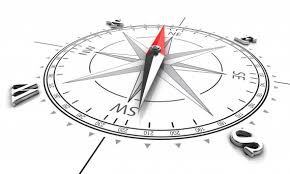 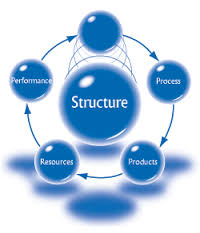 establish and sustain regional             coordination mechanisms and strategic partnerships to achieve economies of scale and promote complementary actions amongst development partners active in the sector
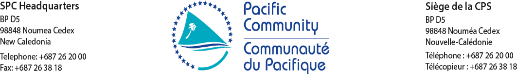 Implementation
areas of safety of navigation

i) Safety of Navigation governance 
ii) Navigation and meteorological services and warnings
iii) Hydrographic services
iv) Aids to Navigation and vessels traffic services
v) Search and Rescue services

Coordination function at the regional level which includes aggregating information and capturing progress through monitoring is attributed to the Pacific Community (SPC)
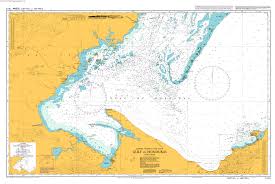 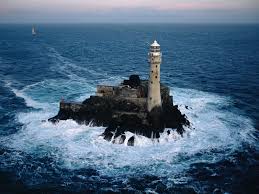 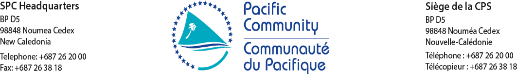 Transport Ministers’ agreement
During the Third Pacific Regional Energy and Transport Ministers’ Meeting (Tonga, April 2017), country representatives:
 
Endorsed the Regional Strategy on Safety of Navigation in the Pacific;
 
Agreed for PICTs to actively engage in the implementation, monitoring and evaluation of all safety of navigation related projects and programmes within the framework of the Regional Strategy; and

Supported the adoption a consistent national approach on membership of international and regional organisations and to ratification of or accession to international and regional instruments in relevant areas of safety of navigation.
Performance Monitoring Plan
Fakaaue lahi
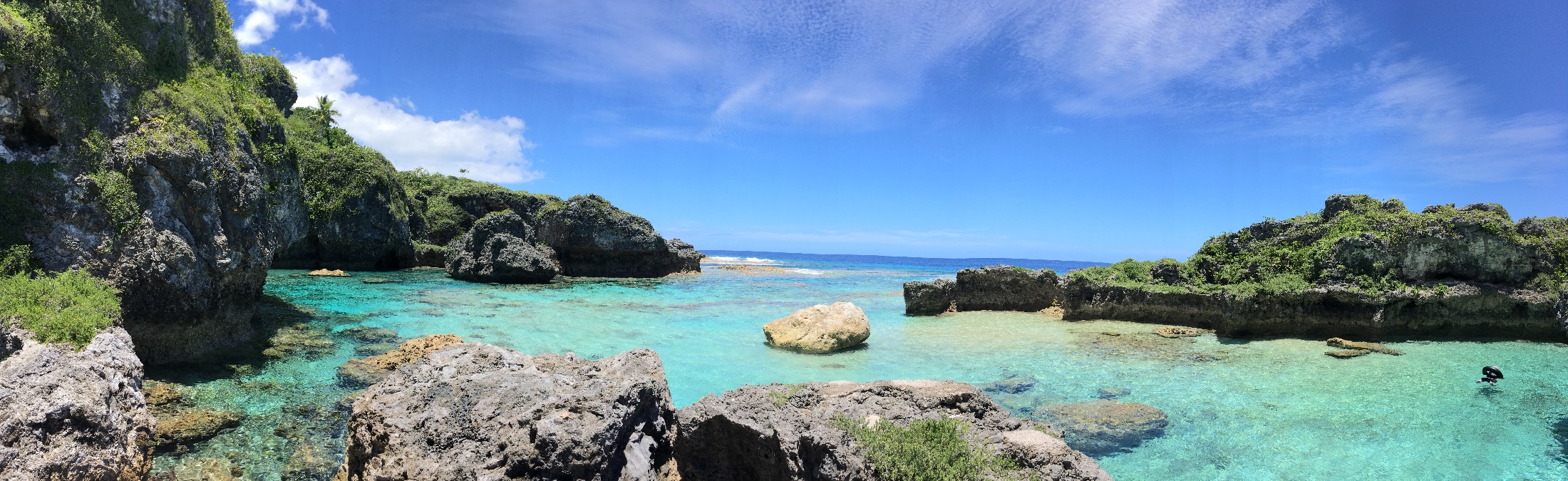